COS 116: The Computational Universe
Adam Finkelstein
Spring 2012
COS 116: The Computational Universe
Instructor: Adam Finkelstein
TAs: Sema Berkiten & Sourindra Chaudhuri

Labs
Mon, Wed 7:30-10:20pm, Friend 009
This week only: take-home lab
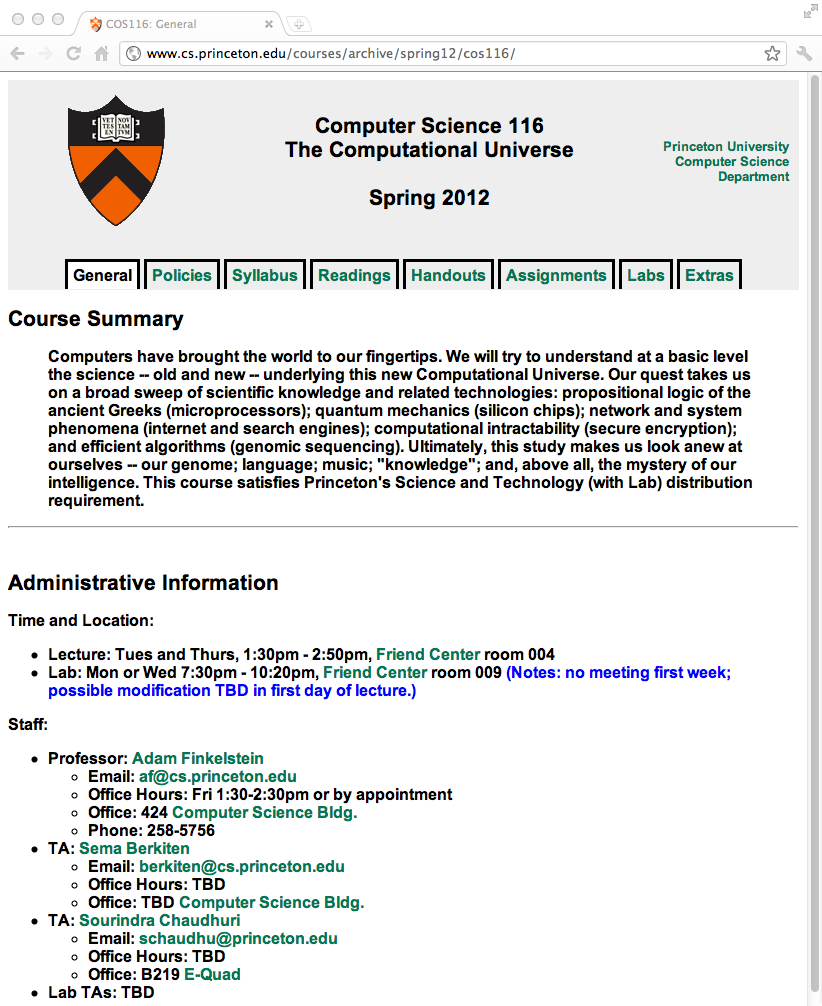 Ancient dream: “Breathe life into matter”
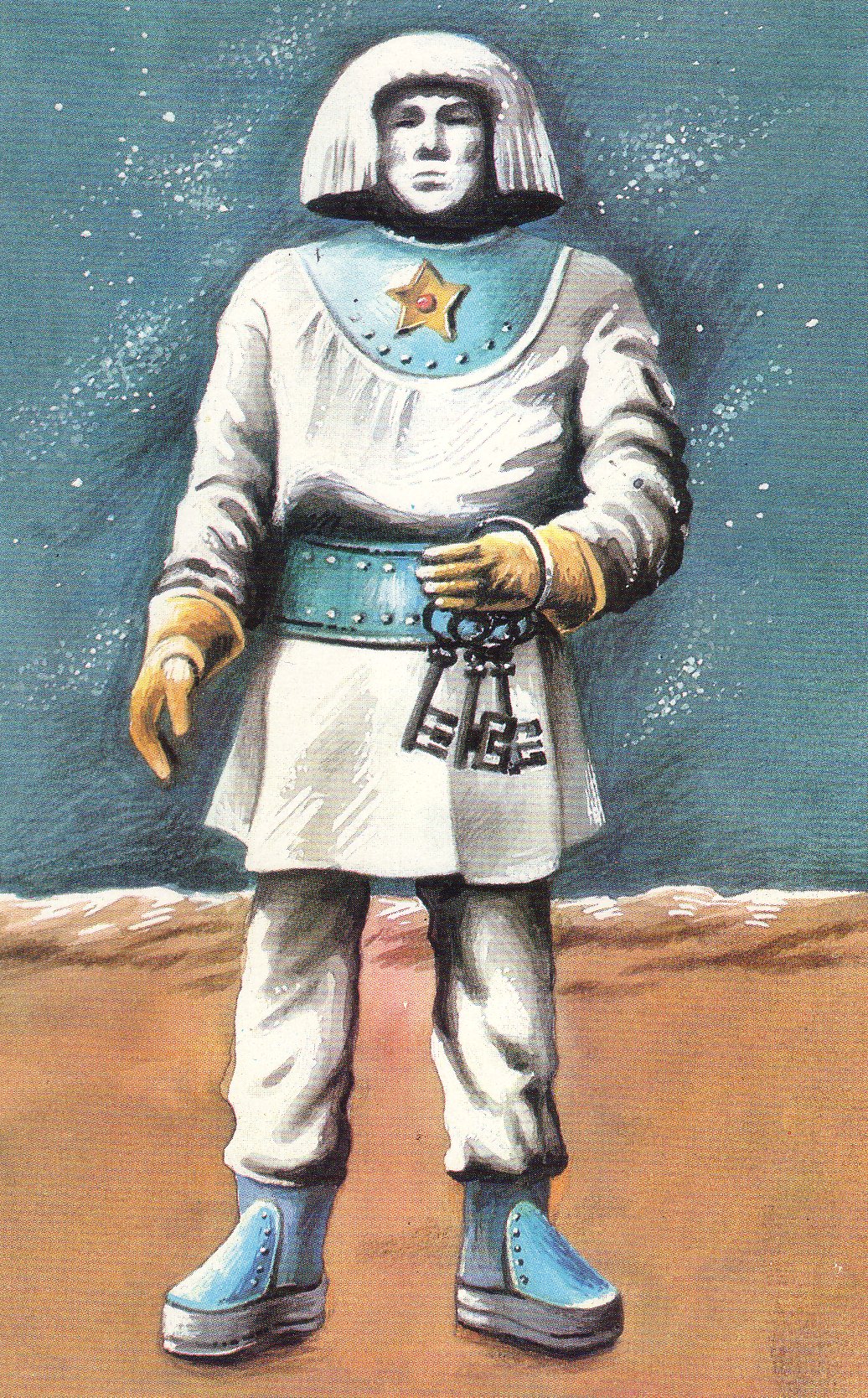 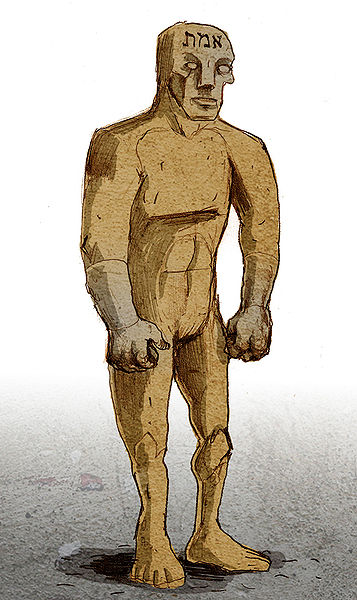 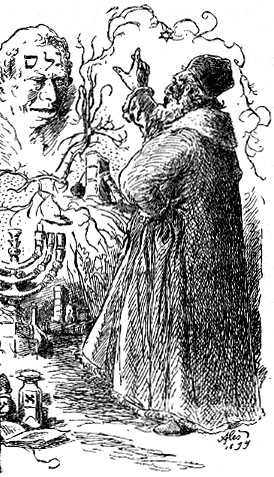 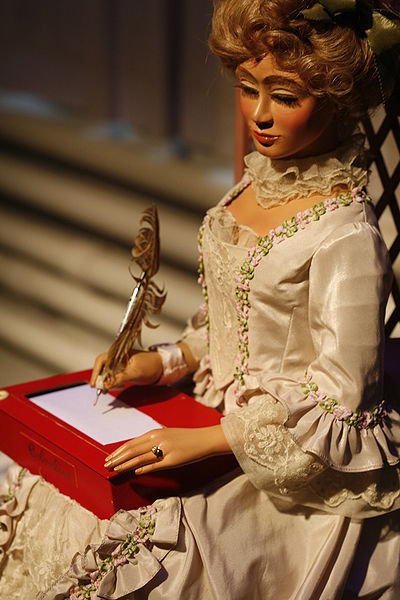 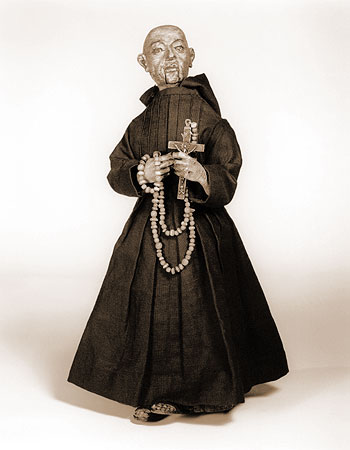 Philippe Semeria
CIMA museum
Golem (Jewish mythology)
Automaton (Europe)
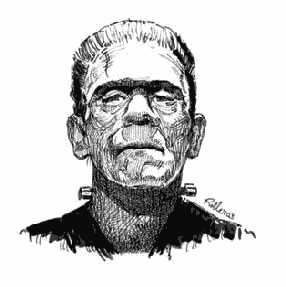 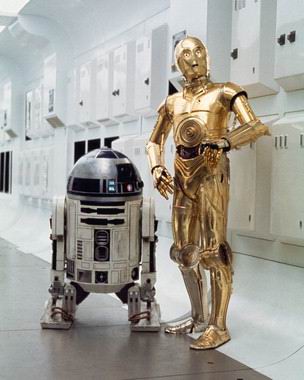 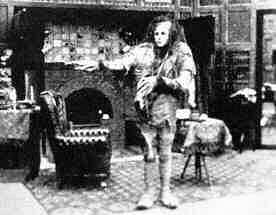 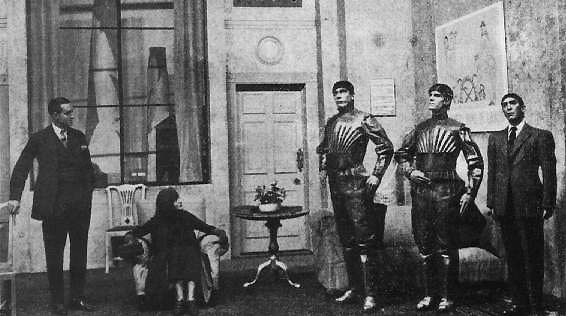 Frankenstein (Shelley 1818)
Robot (Capek 1920)
“Breathe life into matter” – Another perspective
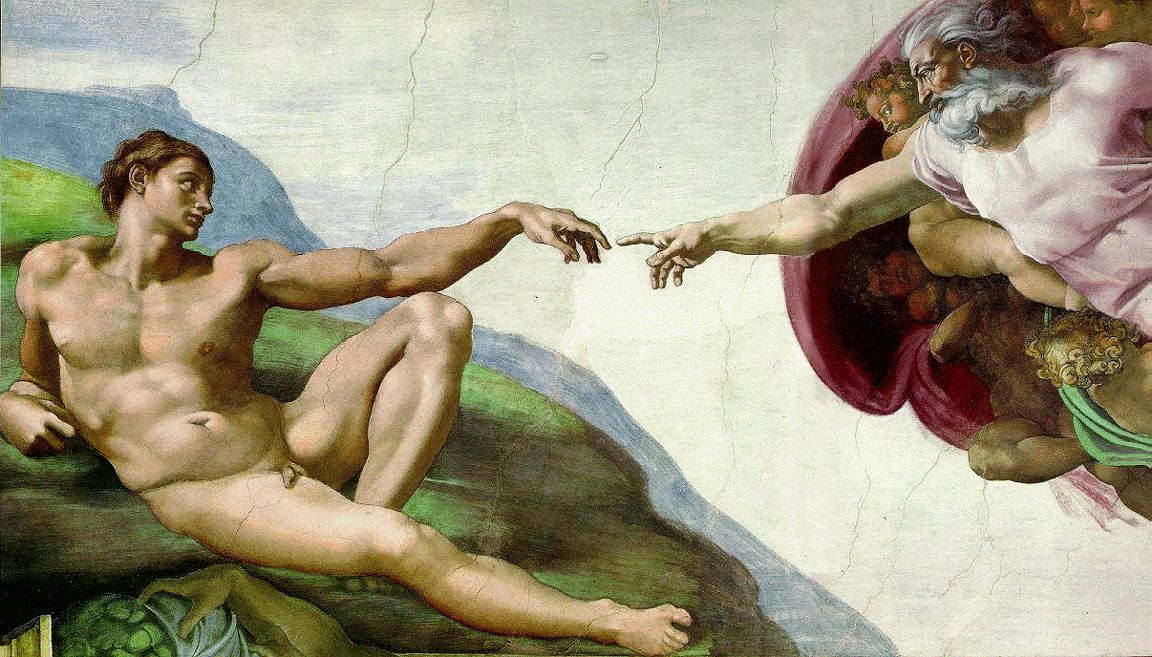 One interpretation: Make matter do useful, interesting things on its own
“Breathe life into matter” – A 20th century perspective
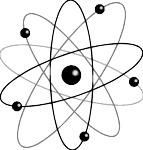 “Matter”: Atoms, molecules, quantum mechanics, relativity …
“Life”: Cells, nucleus, DNA, RNA, …
“Breathe life into matter”: Computation
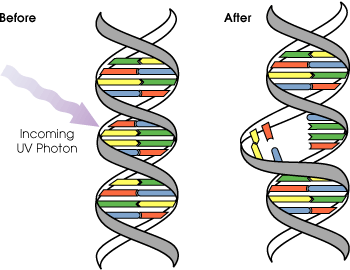 Breathing life into matter…
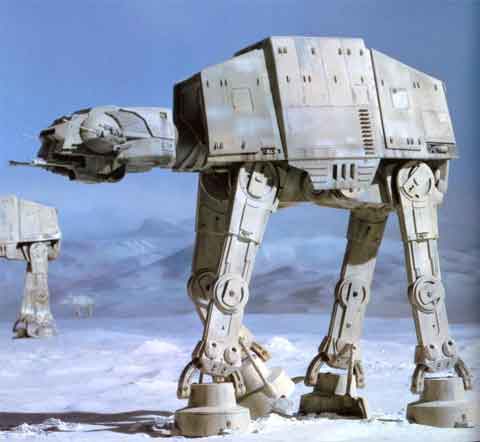 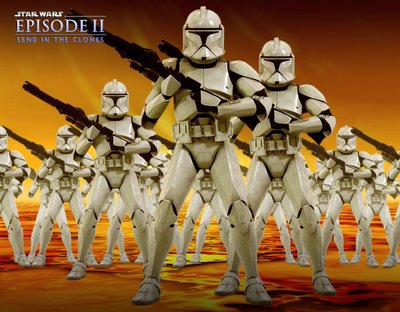 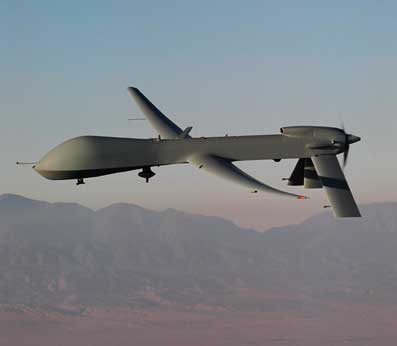 Military was a major sponsor of computationalresearch in  20th century
Electric Sheep
Scott Draves
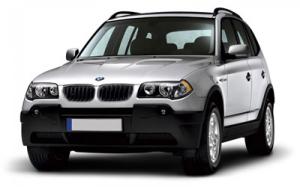 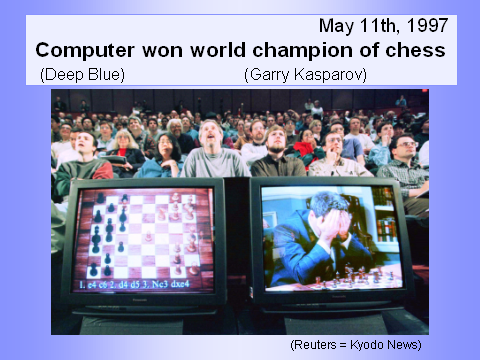 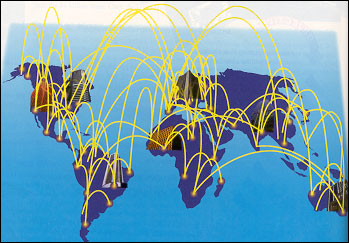 Computational Universe
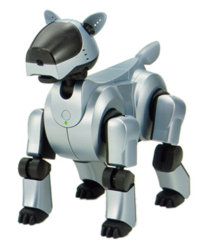 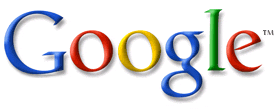 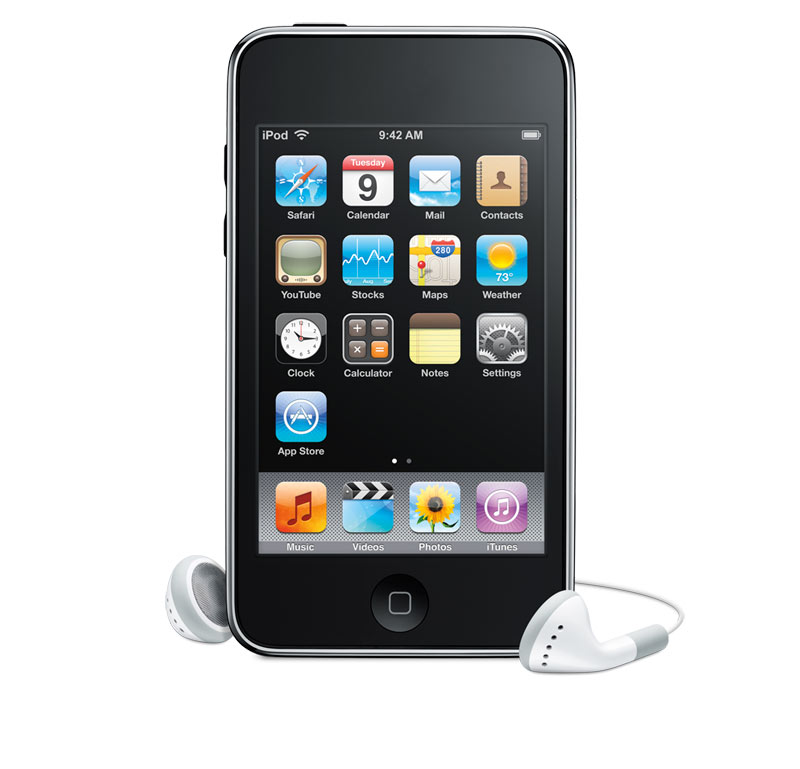 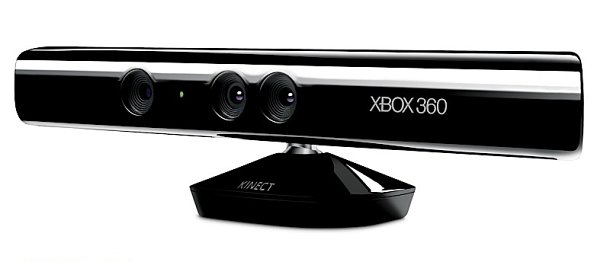 Some important distinctions
Computer Science
vs. Computer Programming (Java, C++, etc.)
vs. Specific implementation (Silicon, robots, Xbox, etc.)
Notion of computation
Course not about programming!
Not necessary for understanding

More time for to cover computer science (broader than COS126!)

Little advantage to those who have prior programming experience
Brief history of computation
Technological:
Clocks
Clockwork “Automata”
Mechanized looms, steam engines
Vacuum tubes, electronic calculators (1910-1930’s)
ENIAC (1945)
von Neumann Computer (1949, Princeton)
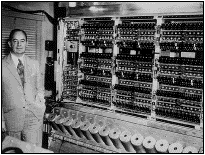 Brief history of computation
Intellectual
Ancient Greeks, philosophers
(How to “formalize thought”)
Boolean logic (G. Boole, 1815-1864)
Crisis in math	
Hilbert: Call to systematize math
Gödel: Incompleteness theorem
Lambda calculus (A. Church, 1936)
Turing machines (A. Turing, 1937)
Both at Princeton;

First clear notion of “What is computation?”
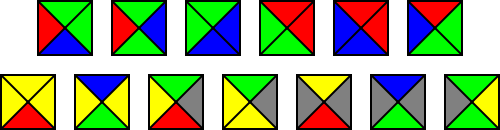 Wang tiles 1961
Computer Science:A new way of looking at the world
Example 1:
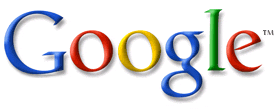 Example 2: Public closed-ballot elections
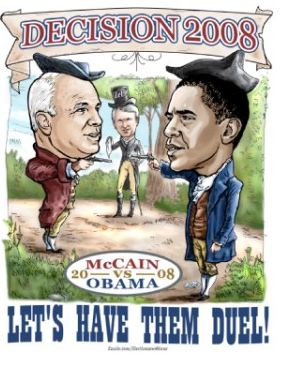 Hold an election in this room
Everyone speaks publicly(no computers, email, etc.)
End: everyone agrees on who won and margin
No one knows howanyone else voted
Is this possible?
Yes!  (A. Yao, Princeton)
New Biology
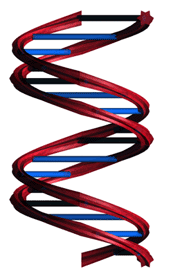 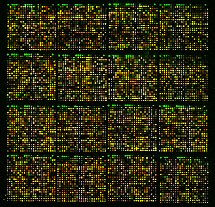 Microarrays
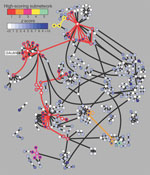 Pathways
Example 3:
Computational Biology
Old Biology
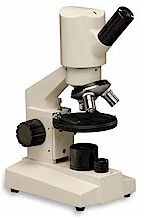 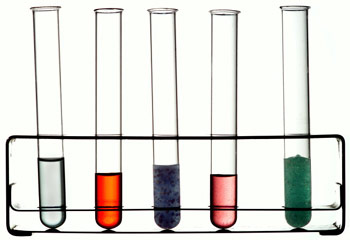 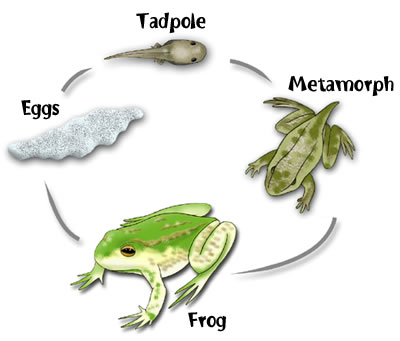 [Speaker Notes: Maybe say how computers allow us to exploit microarrays to by allowing us to work over massive data sets, and they can help identify pathways of interacting genes or proteins]
COS 116
First 10 lectures:
Cool things computers do and how
Next 8 lectures:
What’s inside, internet, silicon chips
Last 6 lectures:
Complexity, cryptography, viruses, search engines, artificial intelligence
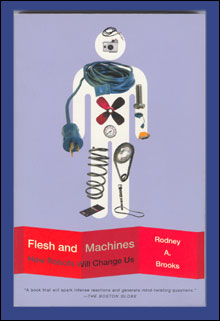 This week’s reading:
Brooks pp 12-21, pp 32-51
See course web page.
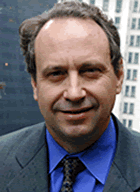 This week’s lab:  Web 2.0
Take-home lab – see course web page.
Grading
Midterm: 15%
Final: 35%
Lab reports: 35%
Participation (class, blog): 15%

Attendance expected at lectures and labs
Next couple labs: Scribbler. What determines its behavior?
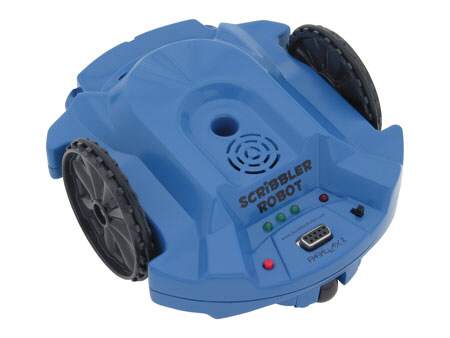